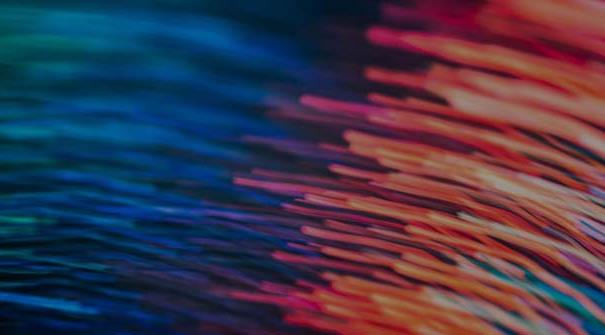 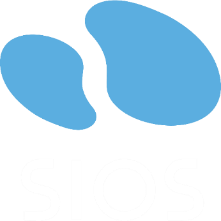 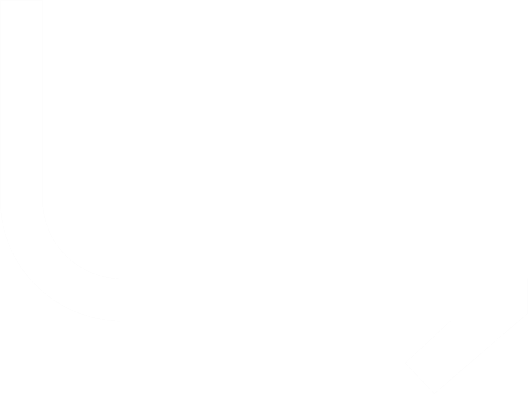 The Dilemma of High Availability
Date
Presenters:
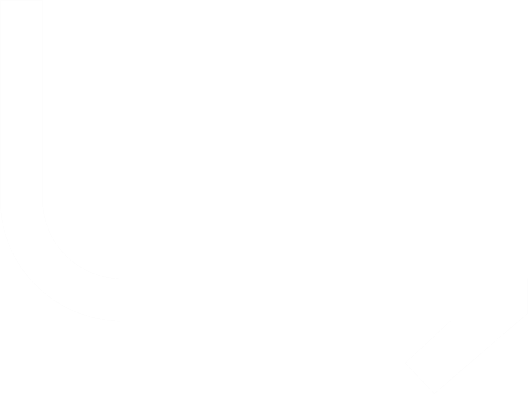 Copyright © 2022 SIOS Technology Corp. All rights reserved.
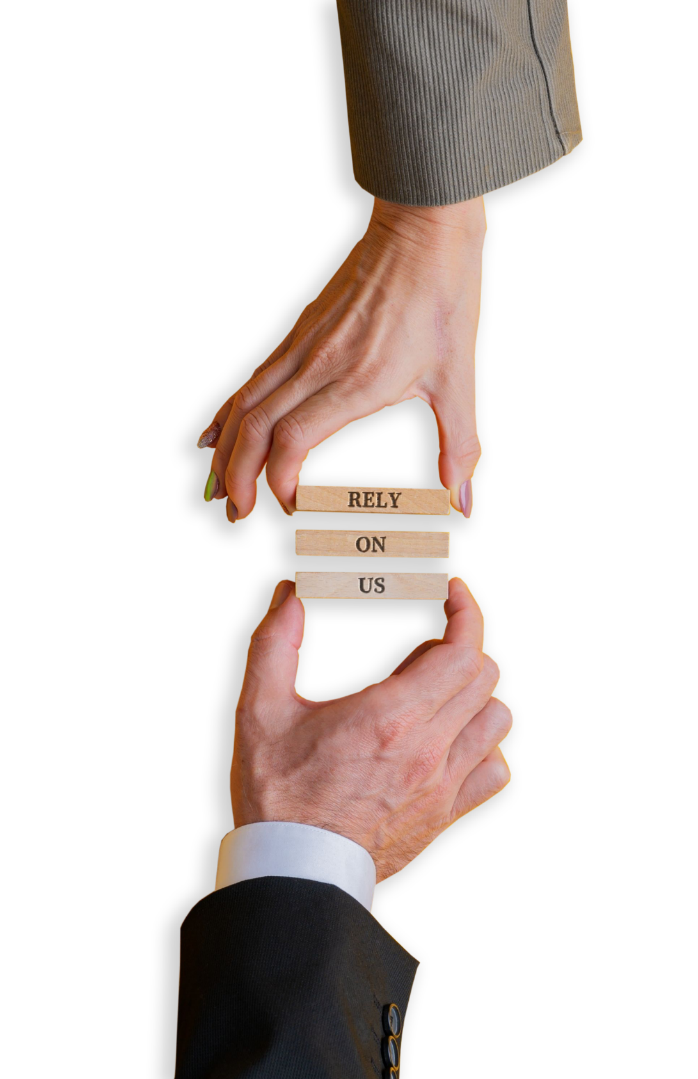 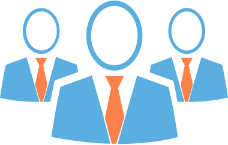 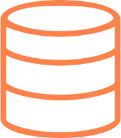 High availability of applications and databases
is critical for many organizations
[Speaker Notes: As we all know, more and more essential business operations -  from payroll to production scheduling to marketing and finance, relay on applications, databases, and ERP systems.]
Downtime is expensive
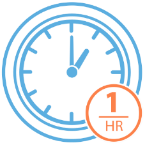 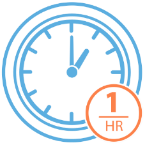 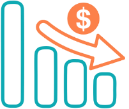 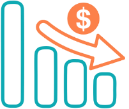 $1- 4M
1HR
$300K
1HR
of downtime
of downtime
lost business, productivity disruptions and remediation efforts
lost business, productivity disruptions and remediation efforts
91%
44%
of organizations
of organizations
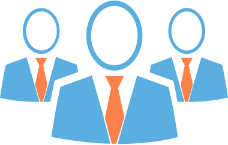 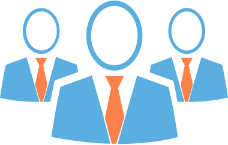 Data courtesy of ITIC 2021Global Server Hardware, Server OS Reliability Survey
[Speaker Notes: Downtime is expensive. When these systems go offline it can cost companies a fortune. According to a survey by the Information Technology Industry Council, an hour of downtime cost more than $300K in lost business, productivity disruptions, and the work IT needed to do to get their systems back up and running. Of that group, 44% said an hour of downtime cost $1-4 million dollars.]
and affects many industries
But downtime costs more than just $$$
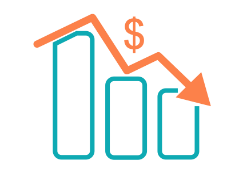 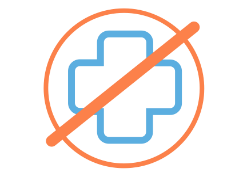 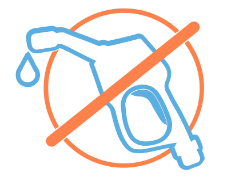 If supply chains fail
If FinServ systems fail
If Healthcare systems fail
ATMs won't dispense cash
Online purchasing is not possible
Stock markets react impacting portfolios, pensions, and more
Supermarket shelves are empty
Gas stations run dry
Deliveries are not made
People miss appointments and operations 
Patient are put at risk
People die
[Speaker Notes: https://www.healthcareitnews.com/news/ehr-outage-takes-down-federal-cerner-systems

https://www.abc.net.au/news/2022-06-27/flu-cases-and-covid-increase-pressure-on-nt-health-system/101176238

https://www.nextgov.com/it-modernization/2022/04/va-dod-electronic-health-record-system-suffers-nationwide-outage/364164/]
Uptime Goals
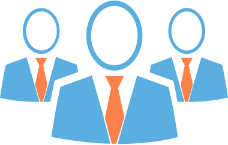 89% of organizations now require a minimum of four nines or 99.99% availability.
99%
Data courtesy of ITIC 2021Global Server Hardware, Server OS Reliability Survey
[Speaker Notes: That’s why 99.99% or four nines of availability for essential applications is now a must-have for the vast majority of companies.]
Ensuring the High Availability of systems is complicated
[Speaker Notes: But High Availability isn’t easy. In fact, it’s quite complicated. To keep an application running, everything that application depends on has to be operational – the network, storage, hardware, middleware, operating system, and the application itself. If you are running a complex ERP system with multiple supporting services and interdependent components, it’s even more complicated.]
Some OS Vendors Offer HA
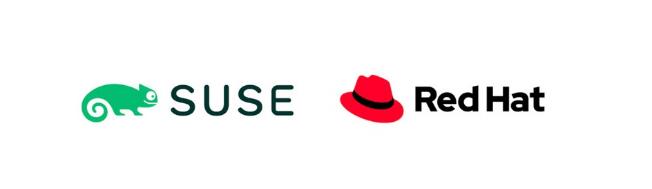 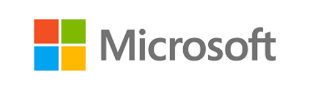 [Speaker Notes: There are several ways to deliver HA. Some OS vendors, such as Microsoft Windows, SUSE Linux, and Red Hat Linux provide HA clustering software.]
But HA offered by Linux vendors is....
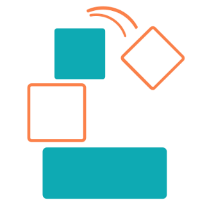 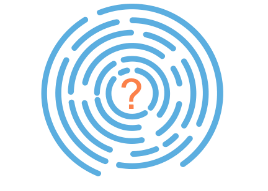 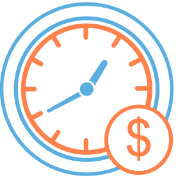 Complex & 
manual
Notoriously unreliable & unstable
Costly & time consuming to keep up with changes
[Speaker Notes: But those do little to simplify the complexity.]
And Windows HA…
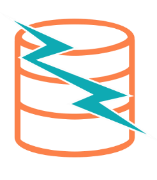 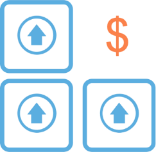 May require costly application upgrades
May limit disaster recovery protection
Clouds Offer HA SLAs
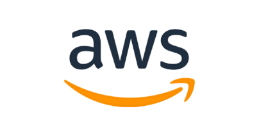 99.94% Server Uptime
Managed Services
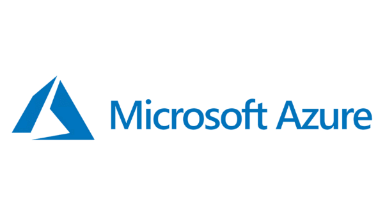 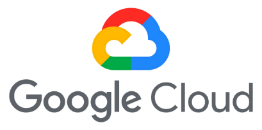 [Speaker Notes: Clouds offer Service Level agreements guaranteeing high availability for their infrastructures.]
But Cloud SLAs
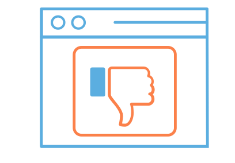 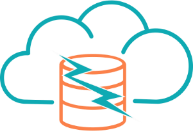 Don't protect against software failures
Don’t enable DR protection across cloud availability zones and regions
[Speaker Notes: But they don’t protect you from a wide range of downtime threats – from software compatibility errors, human error, and many more.]
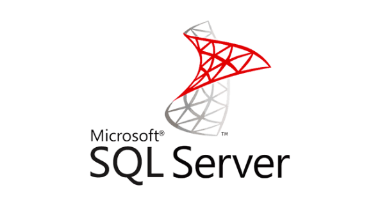 Applications Add More Complexity
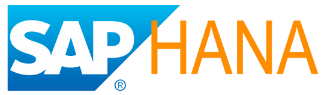 Essential applications - SAP, HANA, Oracle and SQL Server to run their operations.
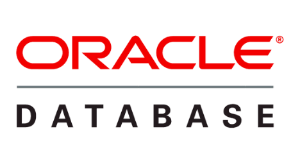 [Speaker Notes: Applications, Databases and ERPS themselves each have their own requirements]
Every Application is Different
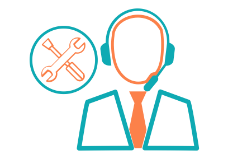 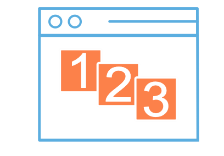 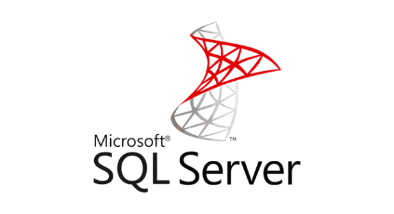 Specific configurations, boot orders, and settings that need to be applied for them to operate successfully
Require HA expertise to ensure reliable protection
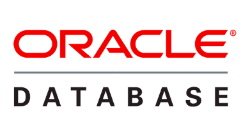 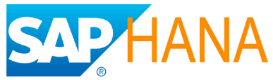 High Availability Presents a Dilemma
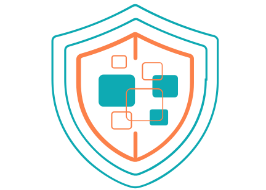 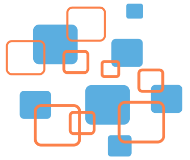 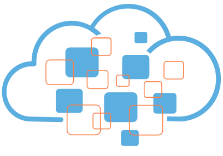 We need to ensure high availability
And while the cloud seems like the perfect solution, it just adds even more complexity.
But the environments we want to protect are incredibly complex
SIOS Solutions
SIOS Solutions
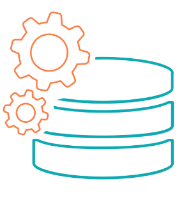 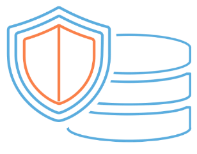 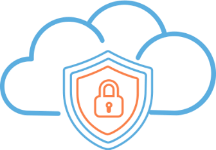 Protect essential business applications & databases
Enable the power of the cloud without the risks
Remove the complexity of High Availability and Disaster Recovery
The SIOS approach
SIOS orchestrates the seamless transition of application operation to secondary or remote systems in the case of hardware failure, power loss, or other unforeseen circumstances.
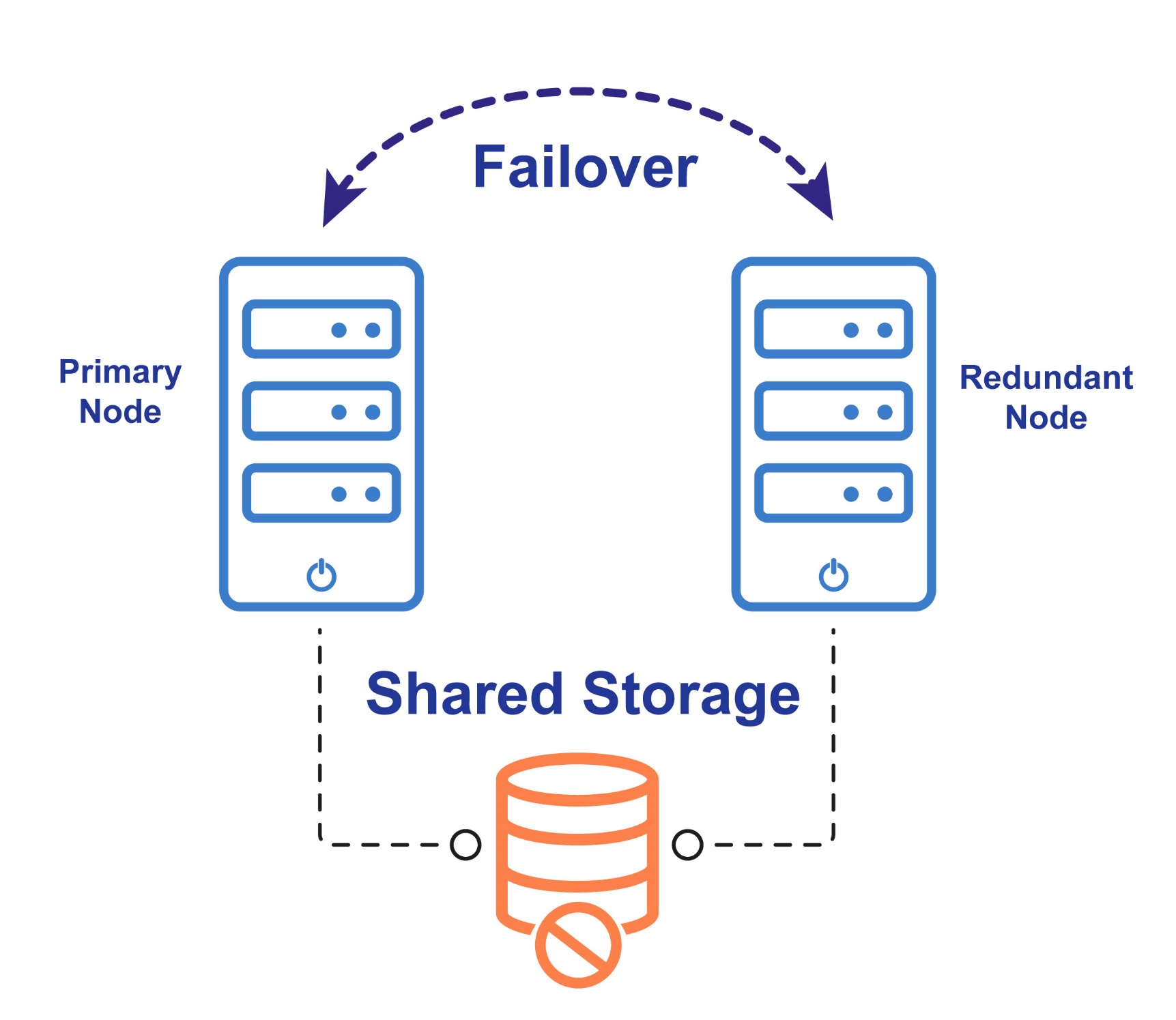 Typical High 
Availability Clustering
Redundant server nodes ready in case of failure 
Shared storage - for low RPO
Generic failover process
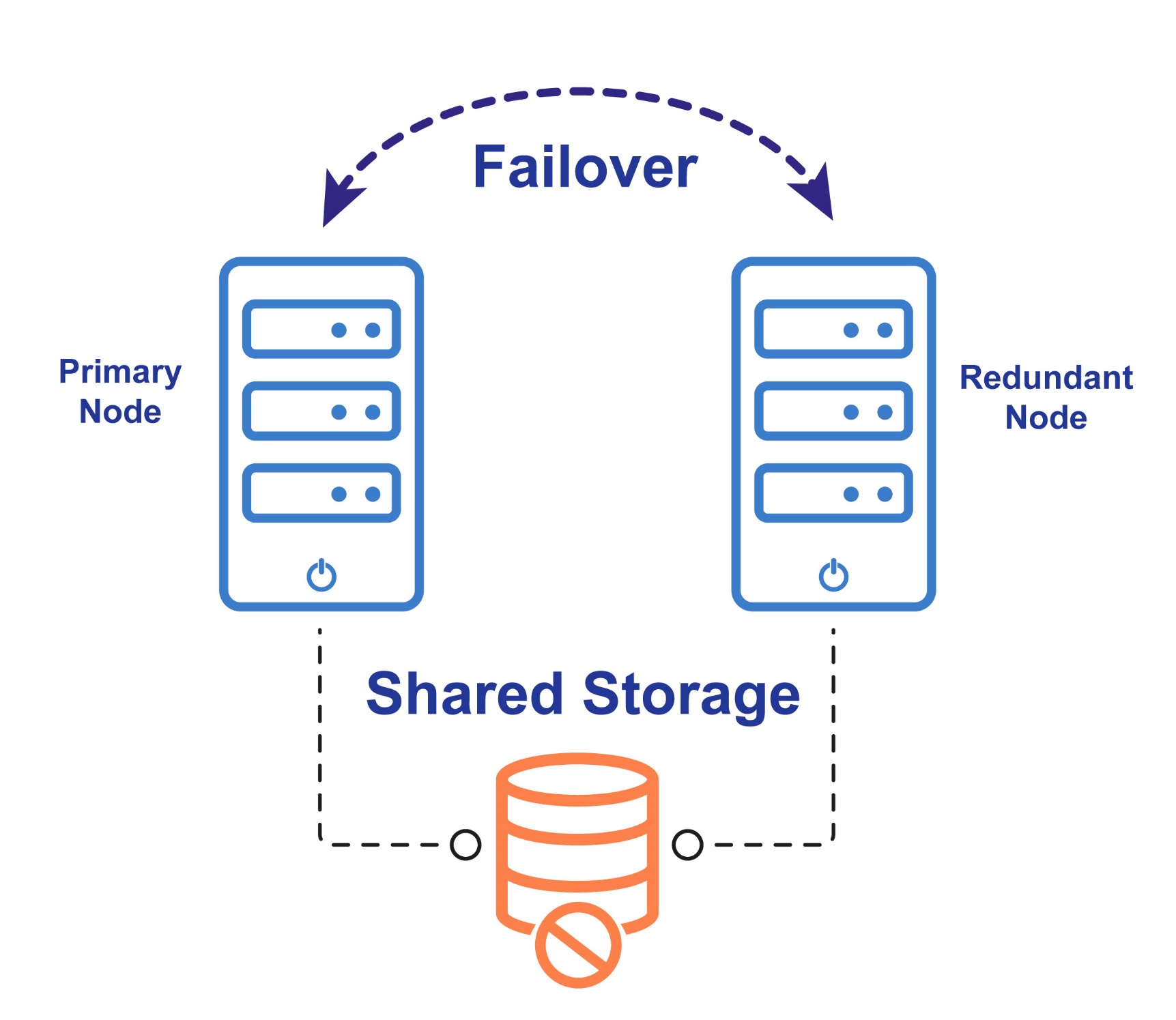 Typical High Availability Clustering
But share storage. . . 
Has a single point of failure
Not available in some clouds, costly and complex in others
 And every application is different
SIOS Simplifies Cluster Complexity
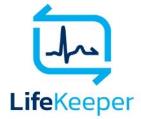 Reliable
Application-aware failover

Flexible
Synchronized local storage or traditional shared storage
On premises, cloud, hybrid cloud

Deep Expertise
End-to-end guidance and support
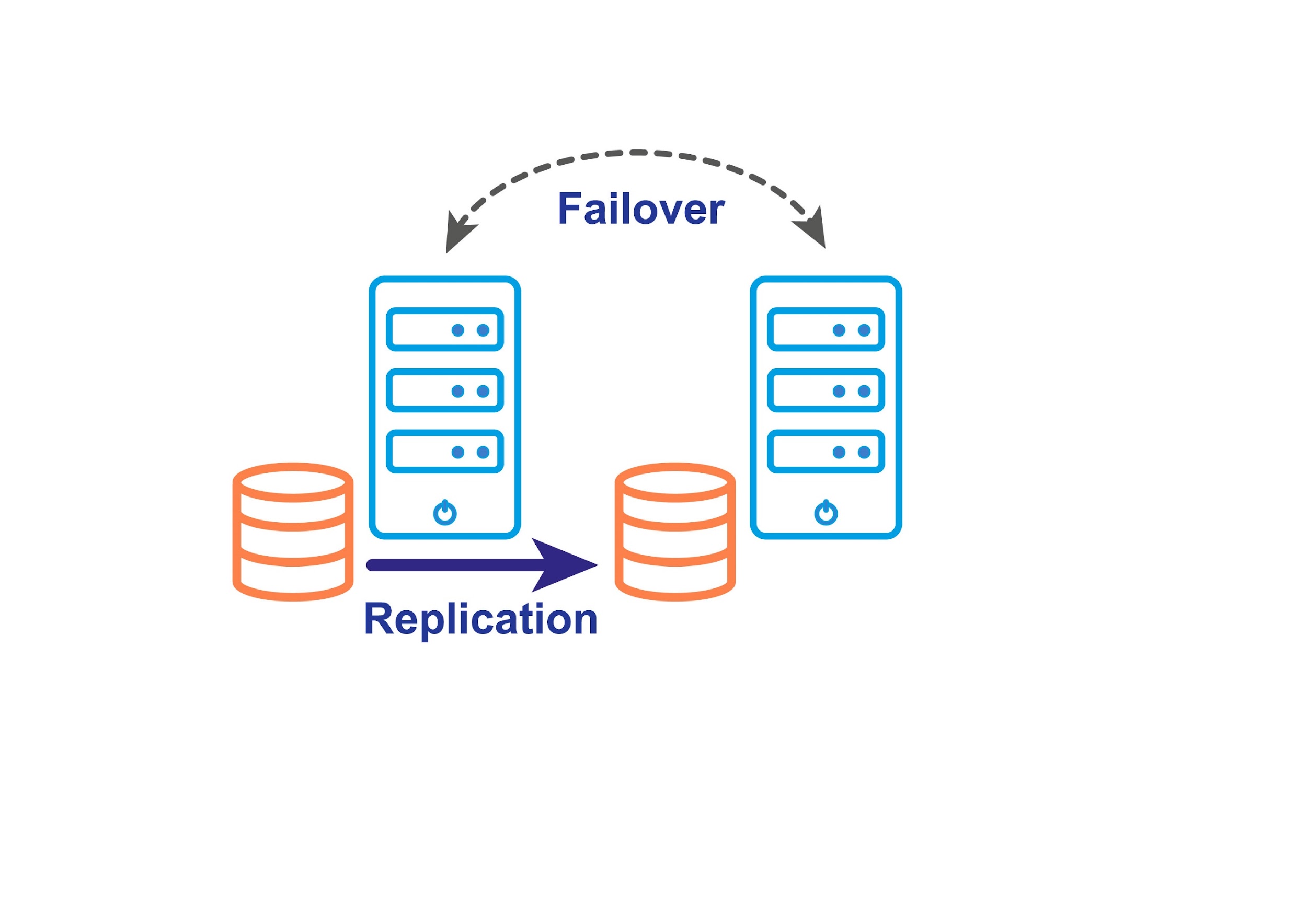 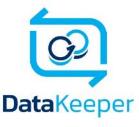 Add Flexibility to Windows Server Failover Clustering
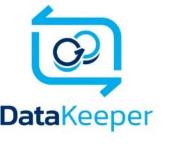 DataKeeper Cluster Edition
Delivers advanced cluster protection for 70% less cost
Eliminates costly upgrades to SQL Server or Oracle
Enterprise Edition just for HA
Widest support for SQL Server versions
Enables WSFC in Cloud without Complex Shared Storage
Block-level data replication
Clustering without shared storage
Synchronous or asynchronous modes
Works across cloud-regions and availability zones
Simplifying Linux
Clustering
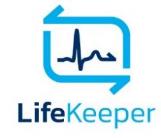 Out of the box stability and tuning
Installs in less than 1 hour - 5x faster than SUSE HAE
Reduces maintenance and failover testing by up to 3 days 
per cluster
per year
LifeKeeper
High-availability failover clustering
Single - or multi-site configs
Any backend storage
Automatic or push-button failover
Unparalleled Reliability
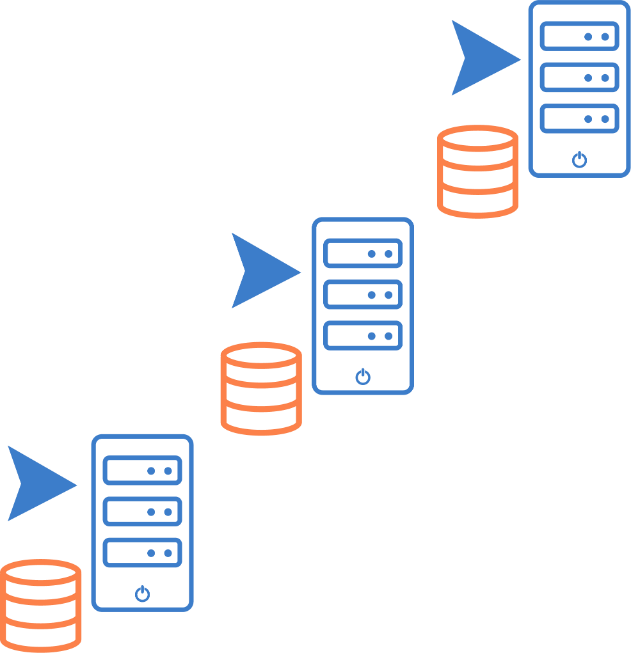 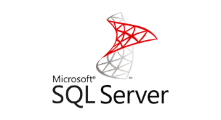 SIOS LifeKeeper Clustering Software Includes Application-specific Recovery Kits (ARKs)
Wizard-driven configuration for 5X faster deployment than open source clusters
Input validation for configuration accuracy
Application-awareness ensures application best practices are maintained for reliable HA
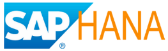 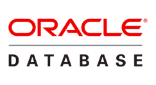 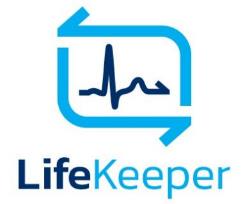 Unique Application Recovery Kits
Applications
Services
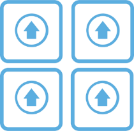 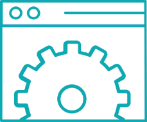 Apache
Samba
NFS
SAP
WebSphere MQ
Any Custom App
LVM
SW Raid (md)
Storage
Databases
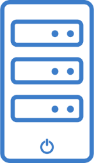 Data Replication
Hitachi HDLM
EMC PowerPath
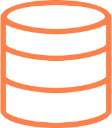 DMMP
NAS
IBM SDD
Oracle
MySQL
PostgreSQL
DB2
SAP
Skybase
MaxDB
[Speaker Notes: SIOS application recovery kits provide application-specific intelligence – automating configuration, providing advanced monitoring of the entire application stack, and orchestrating failover in compliance with application specific best practices.]
SIOS Protection Suite
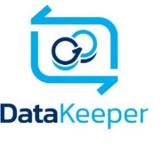 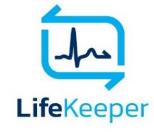 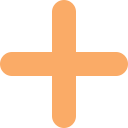 LifeKeeper
DataKeeper
High-availability failover clustering
Single- or multi-site configurations
Any backend storage
Automatic or push-button failover
Block-level data replication
Clustering without shared storage
Synchronous or asynchronous modes
Works across cloud-regions & availability zones
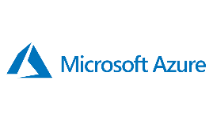 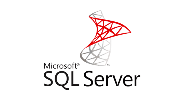 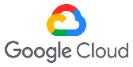 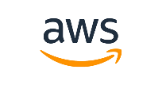 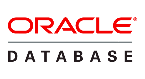 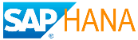 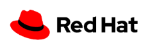 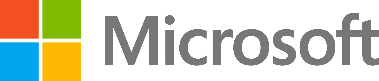 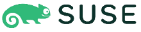 SIOS Protection Suite
Application Recovery Kits
provide predefined configuration
for rapid deployment and complete protection
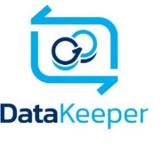 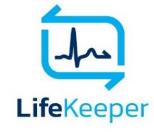 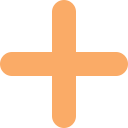 LifeKeeper
DataKeeper
High-availability failover clustering
Single- or multi-site configurations
Any backend storage
Automatic or push-button failover
Block-level data replication
Clustering without shared storage
Synchronous or asynchronous modes
Works across cloud-regions & availability zones
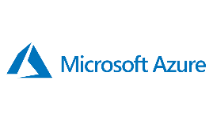 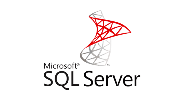 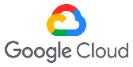 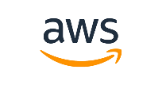 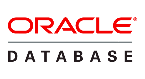 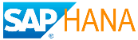 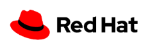 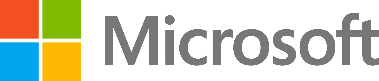 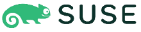 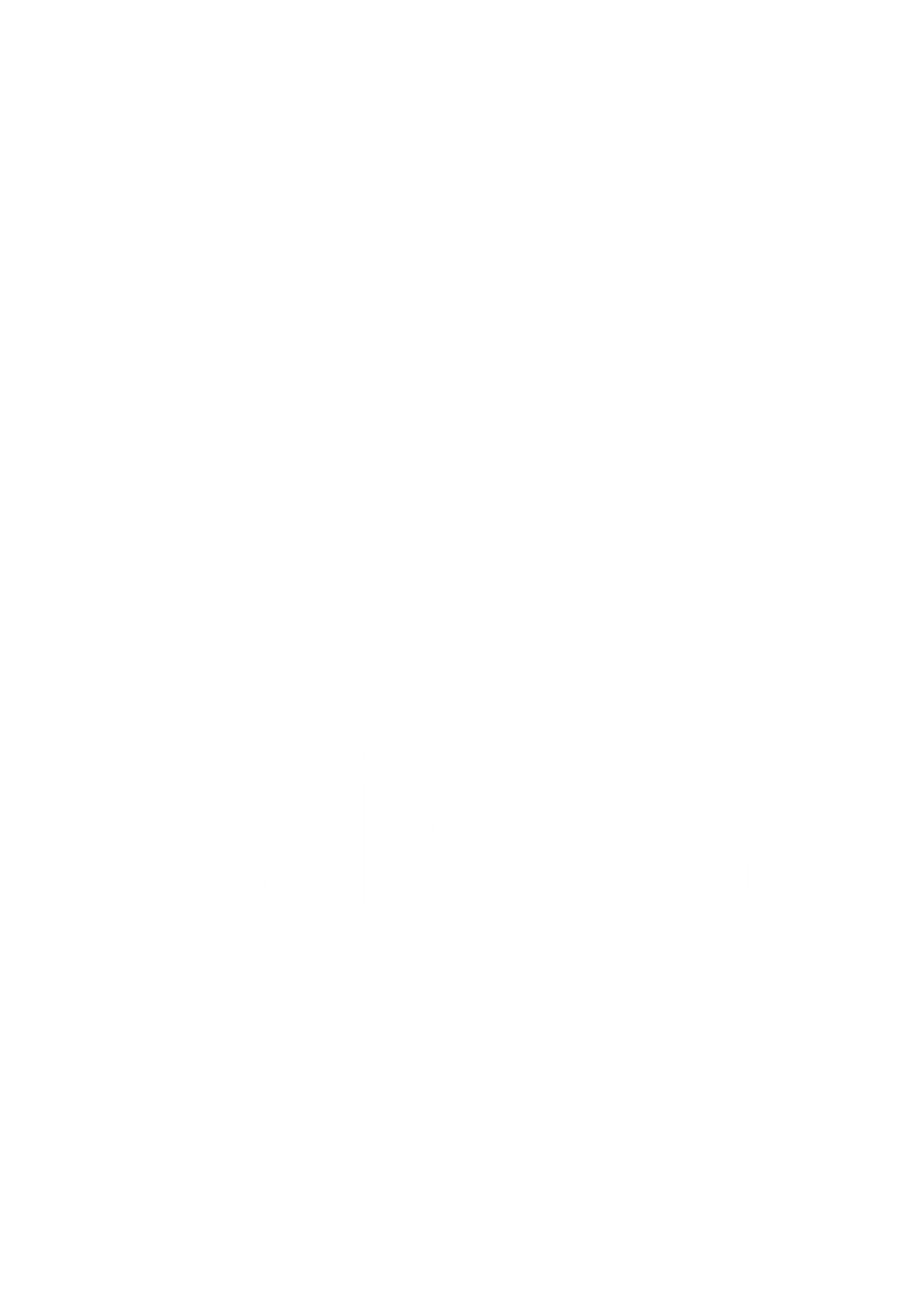 Single Solution
SIOS provides a consistent and complete clustering and failover solution to enable high availability and disaster protection for Essential Applications and Databases across on-premises, cloud, and hybrid environments
SIOS Use Cases
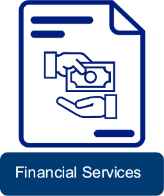 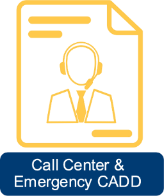 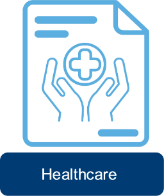 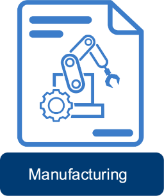 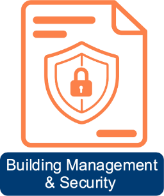 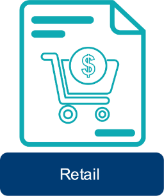 HA for SAP on Azure
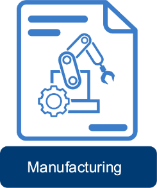 The Solution
SIOS DataKeeper Cluster Edition software to WSFC to build 2-node failover clusters Azure
The Results
Fast, Efficient Implementation
SAP Azure environment needed to expand by an additional 25 Clusters / 50 SIOS DKCE licenses
Robust, SAP-Certified High Availability Protection
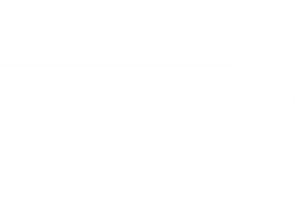 The Environment
Moving all Windows systems to server 2019
Expanding SAP infrastructure with SAP HANA
The Challenge
Required cost-effective SAP-Certified HA solution
Ensure High Availability Solution in Azure is as robust as their on-premises infrastructure
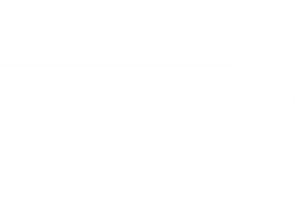 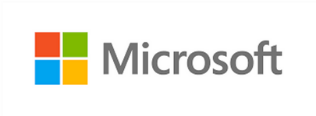 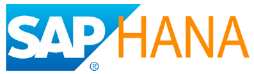 HA for SAP on AWS
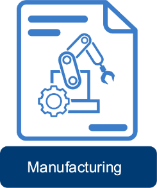 The Environment
50 complex SAP workloads, over 200 Servers
Had on-premises SAP Linux 
Migrating to SAP ERP SUSE SLES Linux on AWS

The Challenge
Required cost-effective SAP-Certified HA solution
Ensure HA in AWS is as robust as on-premises infrastructure
Short timeframe for migration
The Solution
SIOS Protection Suite in AWS on SAP Linux Enterprise
The Results
Fast, Efficient Implementation
Significant overall cost reduction
Configuration Wizards met short timeframe requirement
Robust, SAP-Certified High Availability Protection
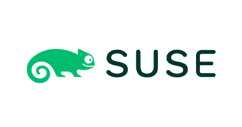 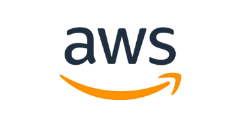 HA for SAP on Oracle
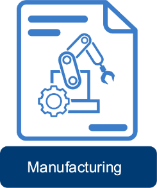 The Environment
30+ SAP Systems
End of support hardware environment 
On-premise SAP on AIX + Oracle 
Migrating to Red Hat Enterprise Linux (RHEL) 
Adaptive Server Enterprise (ASE) on AWS

The Challenge
SAP-Certified HA solution required
Ensure HA in AWS is as robust as on-premises infrastructure
The Solution
SIOS DataKeeper for SANless Clusters in AWS on Red Hat Linux Enterprise

The Results
Fast, Efficient Implementation using configuration Wizards
Robust, SAP-Certified High Availability Protection
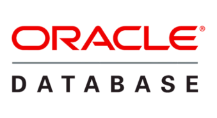 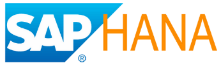 Enabling the World’s Largest SAP Deployment in Azure
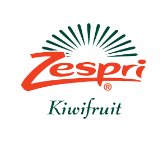 The Environment
Largest SAP deployments in Azure worldwide 
32+ nodes running large MS SQL server databases
The Challenge
Bit Level replication to DR site flooding bandwidth and reducing reliability
Needed reliable, efficient High Availability solution for Improved (RPO/RTO)
Existing replication software had minimal features for bandwidth throttling etc.
The Solution
SIOS DataKeeper enabled the use of MS Windows Failover Clustering without a SAN 

The Results
Delivered HA and DR protection of critical SAP Central Services servers across MS Azure Fault Domains
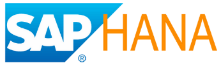 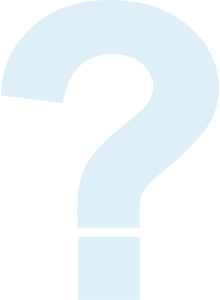 Who Is SIOS?
SIOS Technology Corp.
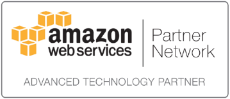 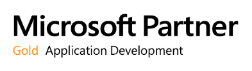 Founded in 1999
Headquarters in San Mateo, CA
Offices in 
Across US
United Kingdom
Germany
Singapore
Japan
2021 Cloud Computing Product of the Year
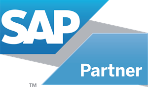 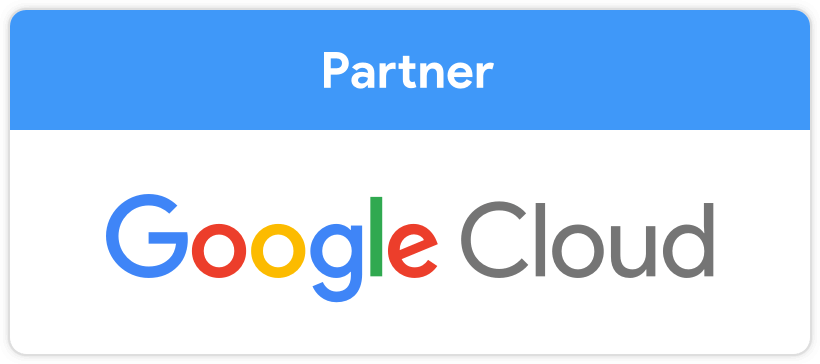 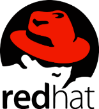 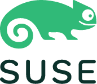 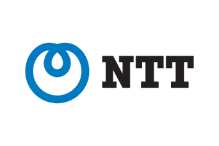 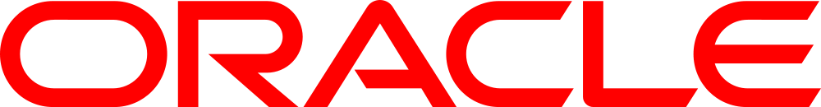 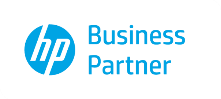 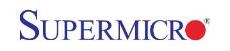 Leading Experts in High Availabilityand Disaster Recovery
20+ Years focused on HA/DR
80,000+ licenses installed globally
Microsoft Partner Since 2007
Microsoft Azure Certified
Offerings in Azure Marketplace
AWS Partner Since 2014
ISV-Accelerate
Strategic AWS Microsoft Workload Competency Partner
Offerings in AWS Marketplace 
SAP-Certified
SIOS Protection Suite for NetWeaver HA and S4/HANA HA
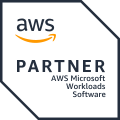 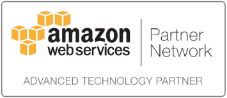 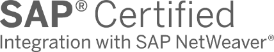 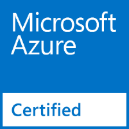 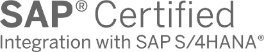 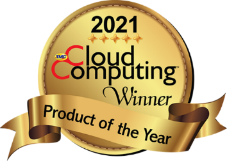 Award-winning Customer Service and Support
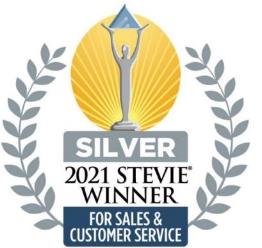 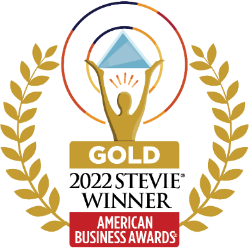 2022 Gold Stevie® Award - Customer Service Team of the Year
2022 Cloud Computing Excellence in Customer Service Award
2021 Silver Stevie® International Business Award - Customer Service Department of the Year
Support and R&D Engineers in Columbia, SC
Average 7 Years HA Support with SIOS
Cloud Certification, Stringent, Ongoing Training
24/7/365 Emergency Coverage Worldwide
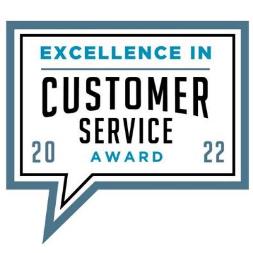 Expert Professional Services
Services Packages to Meet Your Needs
Configuration and Setup Assistance
HA Health Checks and Best Practices
Run Book Development and Management
Custom Programs
Trained, Certified HA/DR Specialists
End-to-End Expert Support
Health Checks
Training
Installation,
Troubleshooting
Custom Services
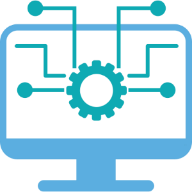 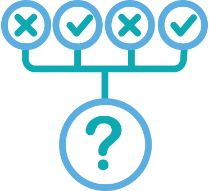 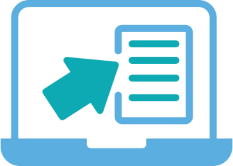 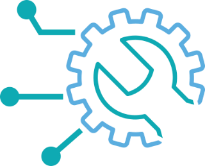 Professional Services Team
Support Team
Customer Success Team
POC Planning 
POC Setup and Testing
Custom Services
POCand Test
Installation Services
Choose the right product
Configure and Go Live
and Maintain Reliable Protection
Product Recommendations
Sample Test Plans, Imp. Guides
Technical Support (TSA)
High Level Q&A, 
Go Life Checklist
[Speaker Notes: SIOS supports customers from the beginning of their buying journey, through their testing and deployment and throughout their ongoing maintenance with unparalleled HA expertise and commitment to excellence.]
SIOS Use Cases
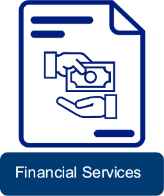 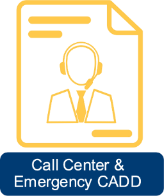 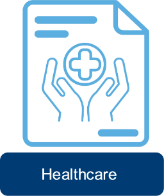 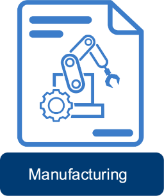 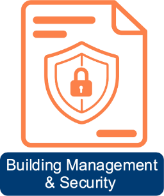 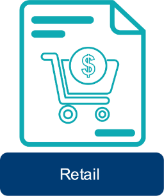 Microsoft Partnership
Strategic Partnership since 2007
Silver Application Development
Marketplace, AMI for Windows
Bring Your Own License and Pay-as-You-Go
Azure Stack Market Place (BYOL) Windows
Certified across multiple applications and OS
SAP, Oracle, SQL, Windows, Linux, etc.
100+ Joint Customers Marquee Accounts
Rio Tinto, Mosaic, National Life Group, Atento, John Hancock Insurance, Mars, Arthex, Acco Brands, Zespri. (edited)
Azure Partnership
AWS Partner Since 2014
Differentiated Software Partner 
Strategic AWS Microsoft Workload Competency Partner
ISV-Accelerate
Quickstarts and Offerings in AWS Marketplace
Hundreds of Joint Customers
NFL, Delmonte, Bose, Dept. of Justice, ESPN, Thermo-Fisher